Conceptualització i prototip d’una aplicaciómòbil per trobar aparcament
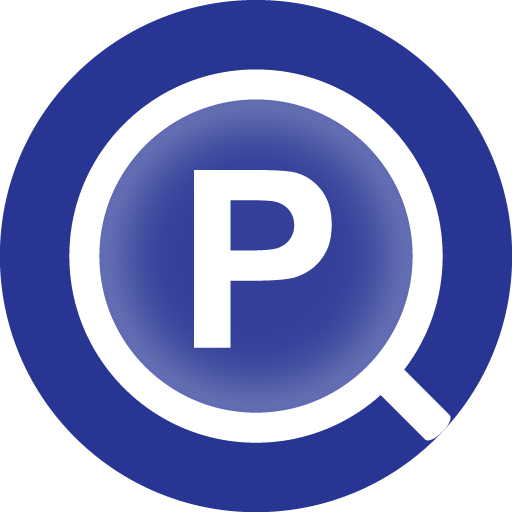 Laura Estrada Burón
Màster Aplicacions Multimèdia
Treball de Final de Màster
(Professionalitzador)
2016/2017-2
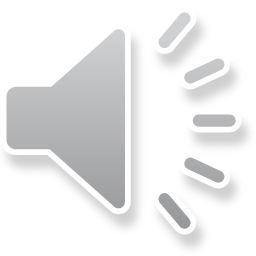 Treball Final de Màster - Laura Estrada Burón
Conceptualització i prototip d’una aplicació mòbil per trobar aparcamentProducte
Aplicació mòbil per cercar aparcament que permet:
Informar lloc lliure/ocupat
Planificar cerca d’aparcament
Visualitzar mapa:
Ubicació de llocs gratuïts/pagament lliures
Ubicació de llocs ocupats
Temps que fa des de que ha quedat lliure
Temps que manca per a que quedi lliure
Guardar destinacions preferides
Registre
Compartició amb xarxes socials
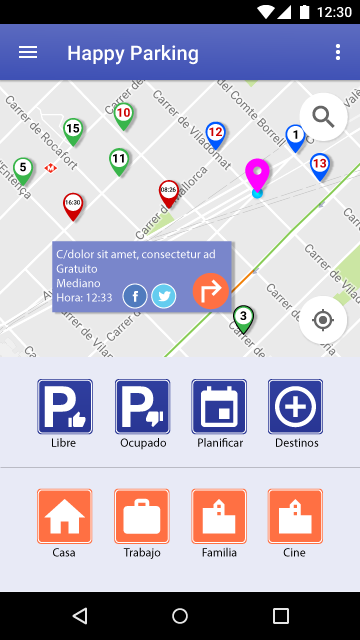 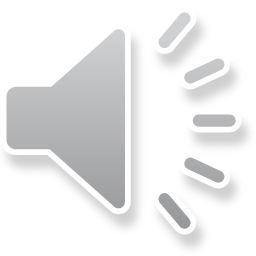 Treball Final de Màster - Laura Estrada Burón
1
Conceptualització i prototip d’una aplicació mòbil per trobar aparcamentProducte – Aparcament lliure/ocupat
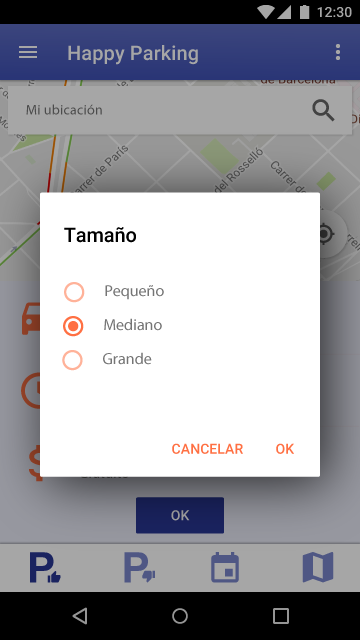 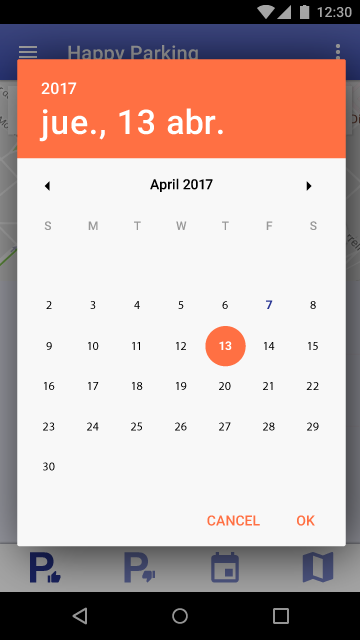 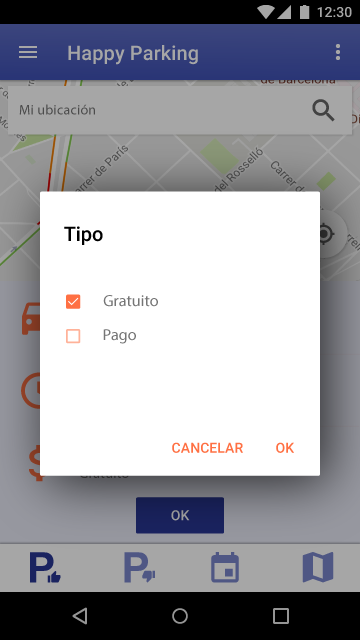 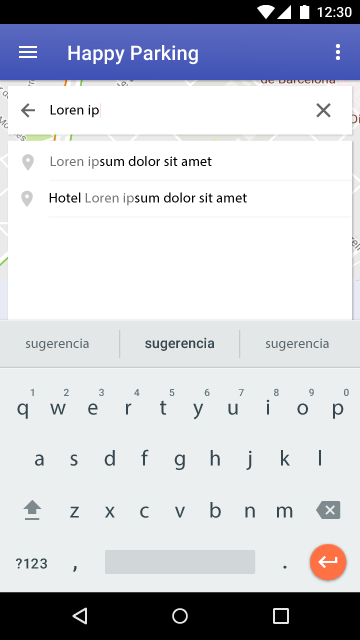 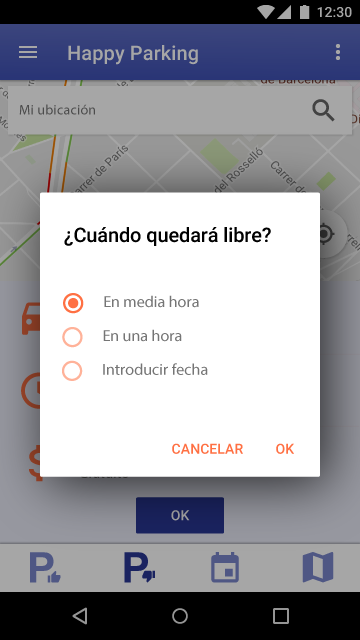 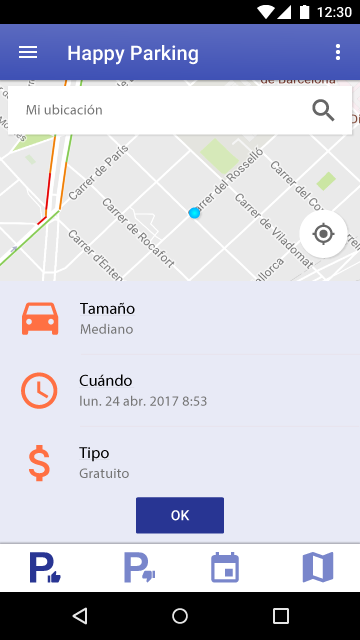 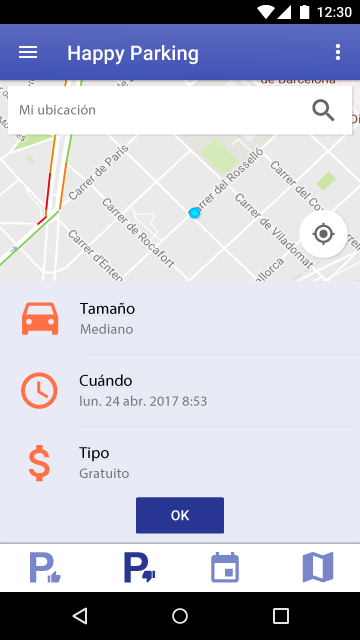 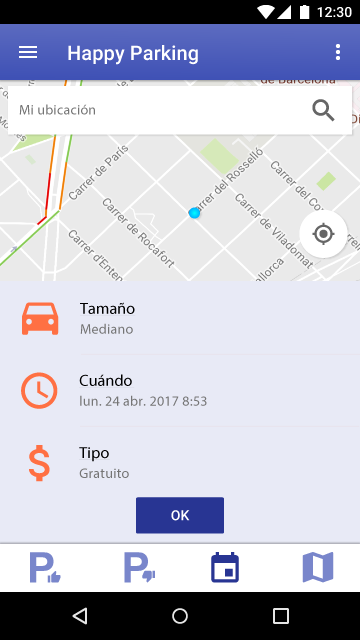 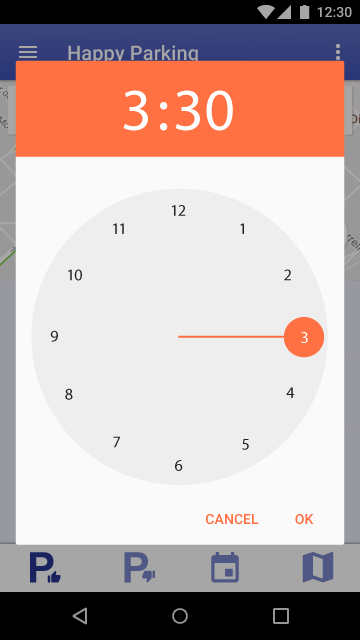 Informar d’aparcament ocupat
Informar d’aparcament lliure
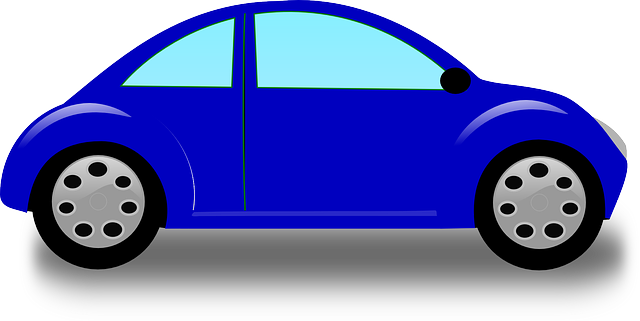 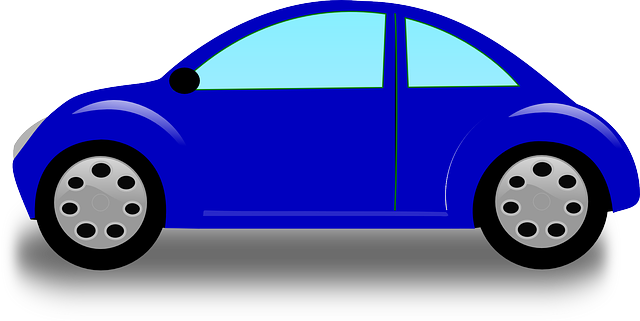 Planificar
cerca d’aparcament
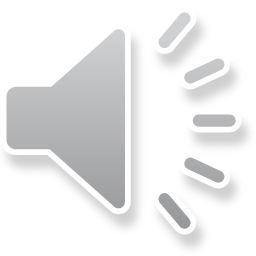 Treball Final de Màster - Laura Estrada Burón
2
Conceptualització i prototip d’una aplicació mòbil per trobar aparcamentProducte – Mapa
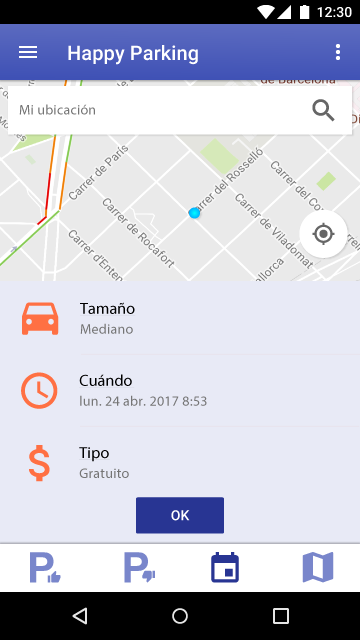 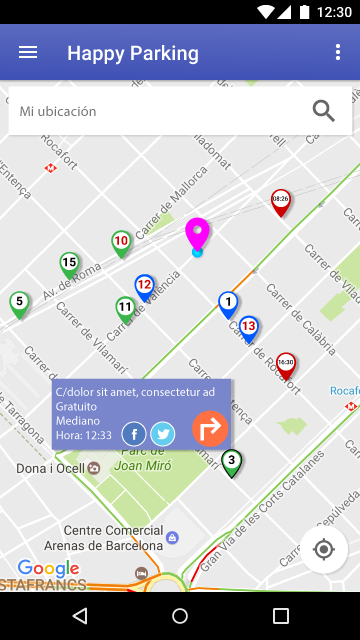 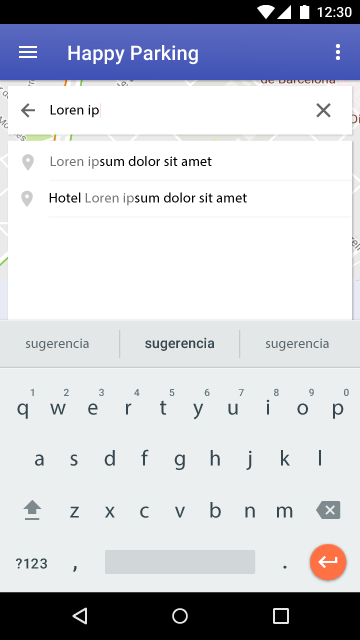 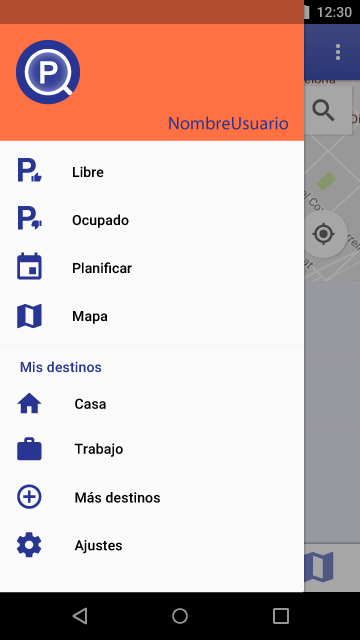 Ocupats
Zona de pagament
Temps des de que ha quedat lliure
Temps fins que quedi lliure
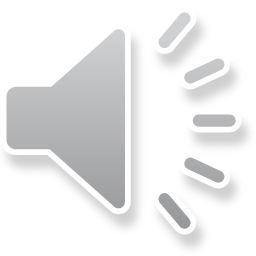 Treball Final de Màster - Laura Estrada Burón
3
Conceptualització i prototip d’una aplicació mòbil per trobar aparcamentProducte – Altres funcionalitats
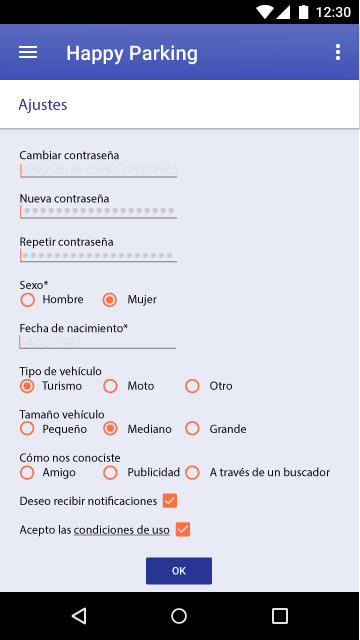 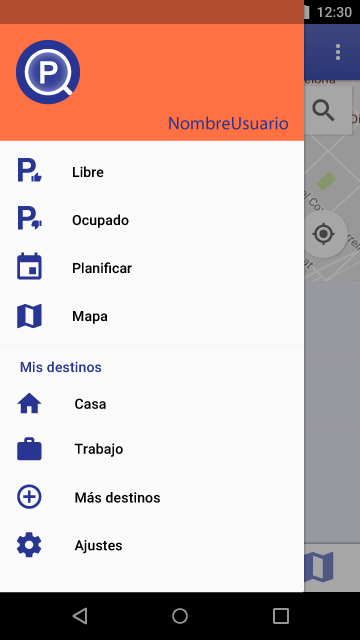 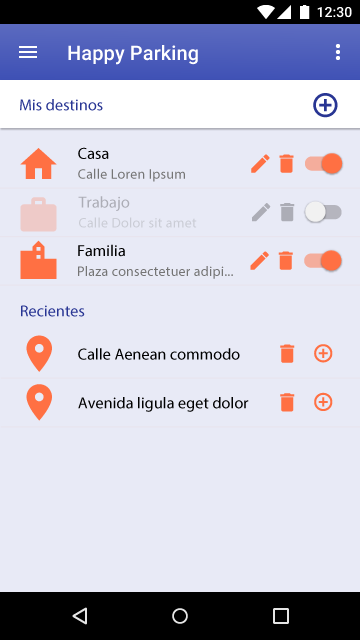 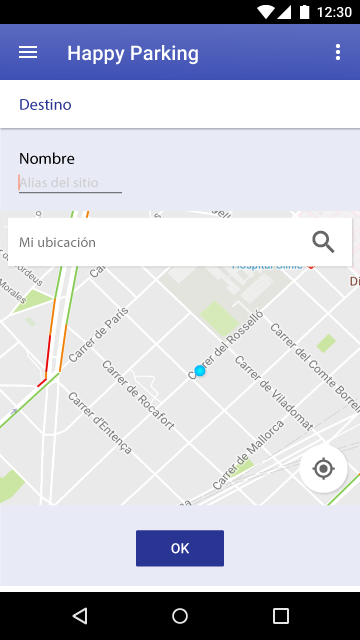 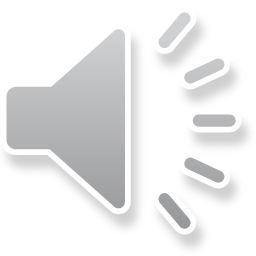 Treball Final de Màster - Laura Estrada Burón
4
Conceptualització i prototip d’una aplicació mòbil per trobar aparcamentProducte – Més pantalles
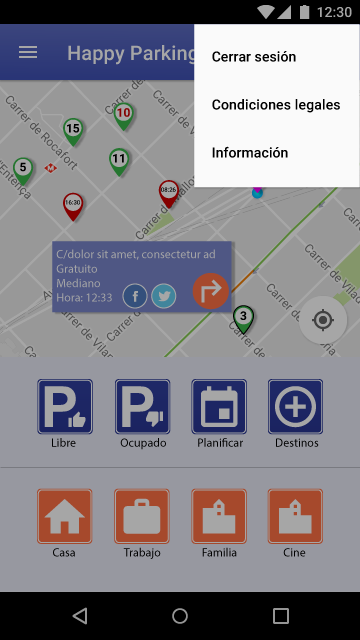 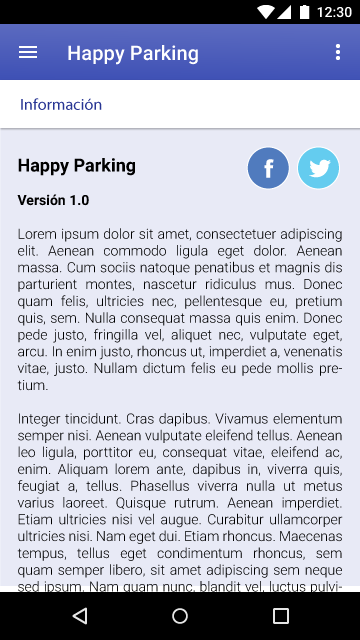 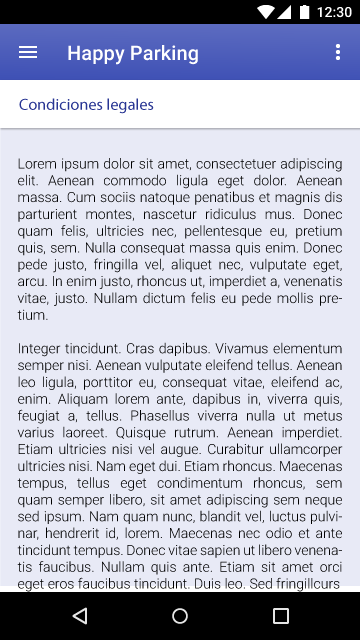 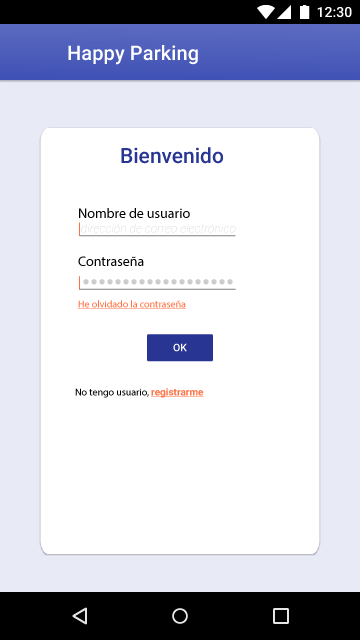 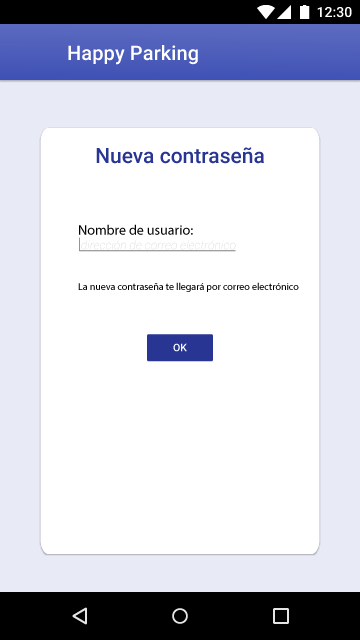 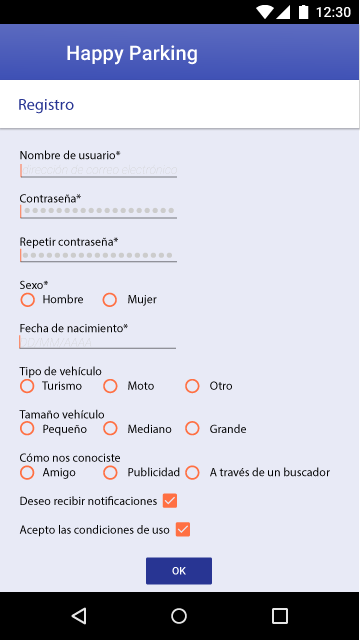 Menú contextual
Informació de l’app
Condicions legals
Login
Recuperar contrasenya
Registre
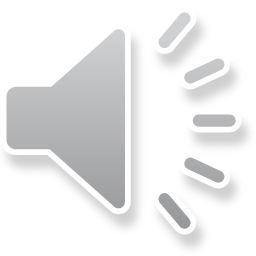 Treball Final de Màster - Laura Estrada Burón
5
Conceptualització i prototip d’una aplicació mòbil per trobar aparcamentAvantatges
Usuari
Estalvi de diners: 10€ de mitja/mes 
Estalvi de temps: 5h de mitja/mes
Menys frustració => Més felicitat

Ciutats
Menys trànsit
Menys soroll
Ajuda a disminuir el problema de l’aparcament
Permet més zones de vianants
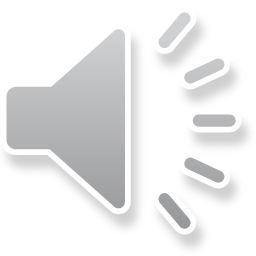 Treball Final de Màster - Laura Estrada Burón
6
Conceptualització i prototip d’una aplicació mòbil per trobar aparcamentAvantatges
Zones comercials i restauració
Augment de possibles clients
Publicitat geolocalitzada
Promoció de establiments,
restaurants, hotels, etc.
Permet dades estadístiques

Mediambientals
Reducció de la contaminació
Estalvi energètic
Zones industrials i oficines
Empleats més contents
Valor afegit:
Edificis
Empreses
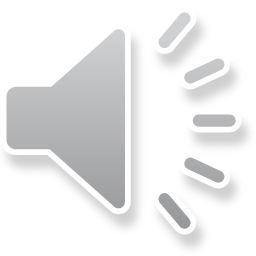 Treball Final de Màster - Laura Estrada Burón
7
Conceptualització i prototip d’una aplicació mòbil per trobar aparcamentPromoció
Vídeos
Curts
promocionals
Descomptes
a botigues 
i restaurants
Recompenses
per
compartir
Posicionament
SEO
SEM
Notificacions
push
Publicitat
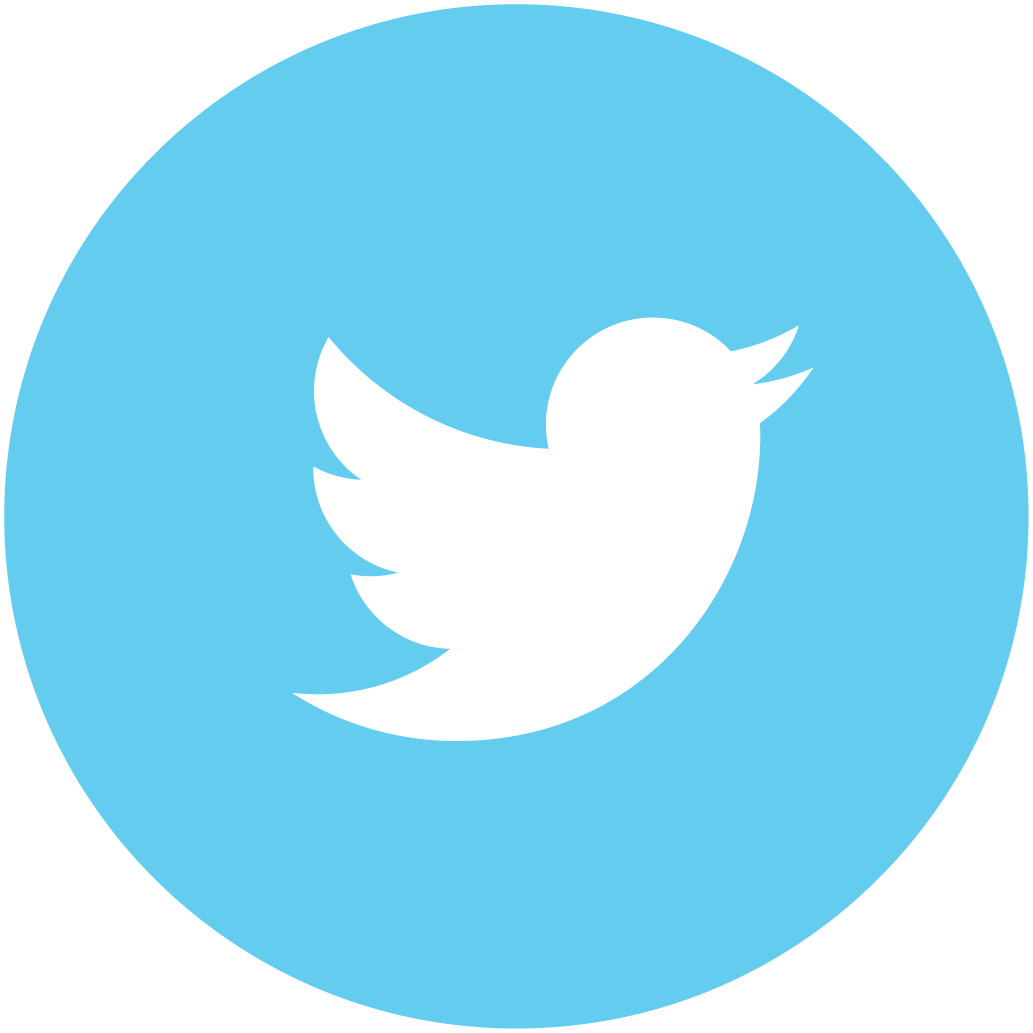 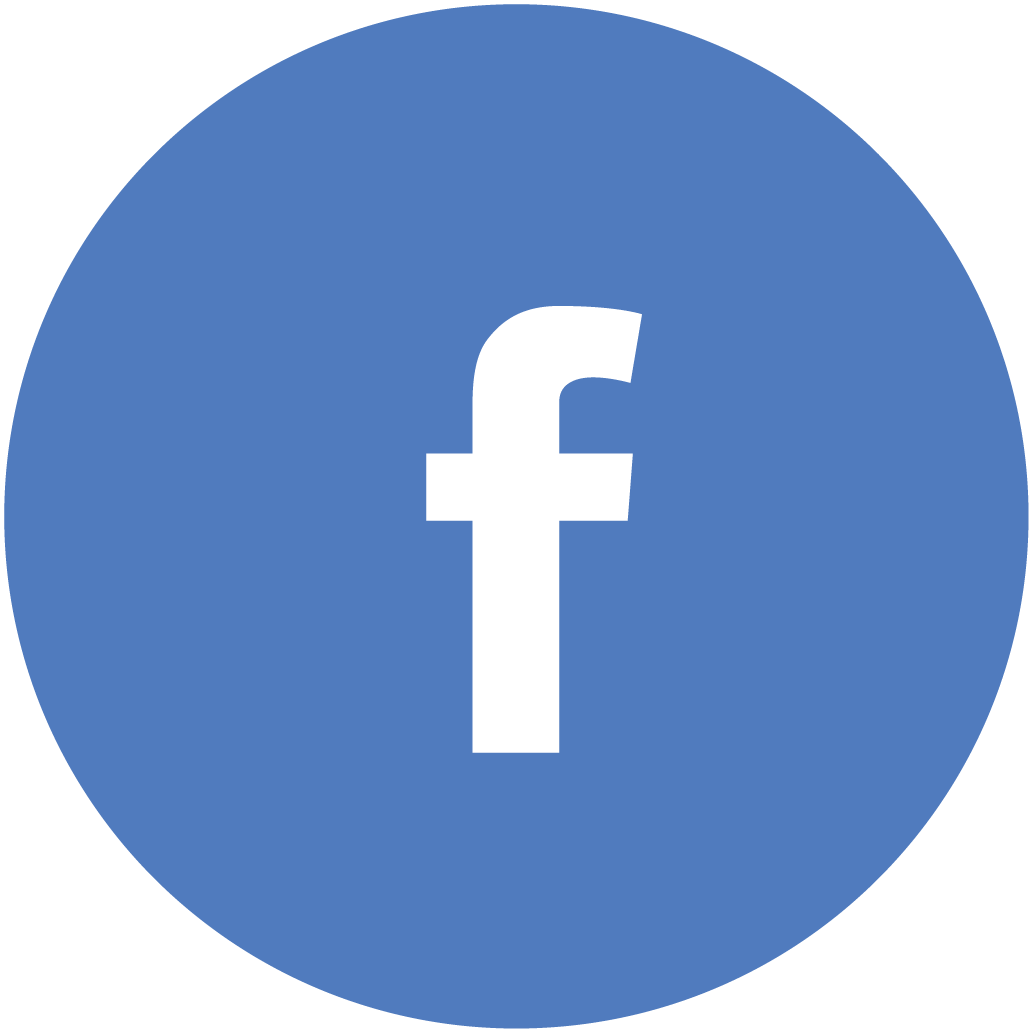 Necessita la col·laboració dels usuaris
Xarxes socials
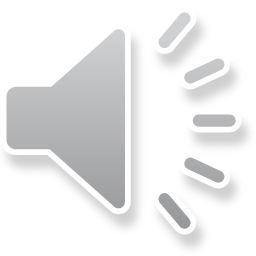 Treball Final de Màster - Laura Estrada Burón
8
Conceptualització i prototip d’una aplicació mòbil per trobar aparcamentMonetització
Inicialment
Patrocinadors que aportin finançament
Publicitat a l’aplicació
Suggeriments a l’usuari: llocs d’interès patrocinats, informació, etc.
Explotar la geolocalització
Estadístiques que permetin identificar perfils i targets

Futur
Big data
Funcionalitats per subscripció
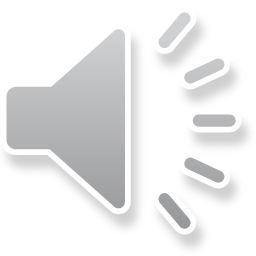 Treball Final de Màster - Laura Estrada Burón
9
Conceptualització i prototip d’una aplicació mòbil per trobar aparcamentEscenari inicial
Funcionalitats limitades a la cerca d’aparcament, sense incloure altres com pàrquings privats
Inicialment per Android
Disseny que respira el concepte d’aparcament: blaus, blancs i icones tipus senyals de trànsit. Ús del taronja per trencar la monotonia
Idioma: castellà, es pot treballar el multi-idioma
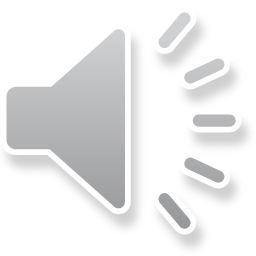 Treball Final de Màster - Laura Estrada Burón
10
Conceptualització i prototip d’una aplicació mòbil per trobar aparcamentEstratègies futures
Ampliar infraestructura per donar servei més usuaris
Aplicar big data per:
Tractar gran quantitat de dades 
Donar resposta ràpida en temps real
Obtenir estadístiques per definir noves estratègies
Ampliar funcionalitats:
Més interacció amb les xarxes socials
Sistema de comunicació entre usuaris
Compartició de vehicles
Interacció amb parquímetres de zones de pagament
Multi-idioma
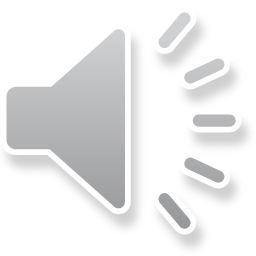 Treball Final de Màster - Laura Estrada Burón
11
Conceptualització i prototip d’una aplicació mòbil per trobar aparcament
Gràcies
Treball Final de Màster - Laura Estrada Burón
12